Вся правда о соевых продуктах
Соя - "соевые бобы", широко распространенный продукт питания. Около 50% сои составляют белки.
Чаще всего сою применяют как заменитель продуктов животного происхождения.
Соевые продукты
соевая мука
соевое масло
соевое молоко
соевое мясо
мисо (ферментированная паста на основе семян сои)
твенджан (корейская соевая паста с резким запахом)
соевый соус
тофу
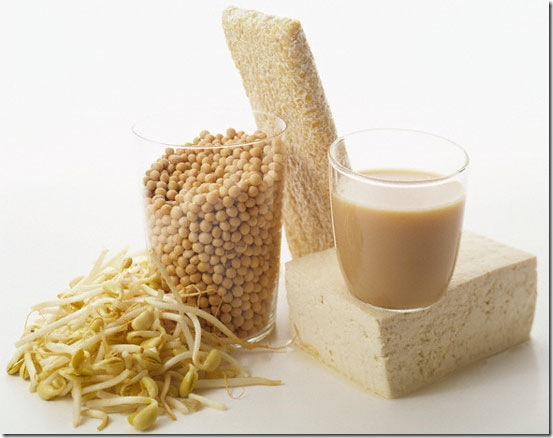 Из соевых бобов получают ту самую биодобавку соевый лецитин, ктороый можно найти практически в половине продуктах питания. 
Примеры: сосиски, бвегетарианские котлеты и сыры, шоколад, майонез и др.
Соевый лецитин Е322
Чем полезна соя
Одно из главных преимуществ сои (и соевого лецитина) в способности регулировать уровень холестерина в крови.
Еще в сое содержатся соединения, предотвращающие развитие гормонозависимых форм рака.
Ну и для вегетарианца соя просто незаменимый продукт!
Чем вредна соя
Самое главное - это то, что большинство соевых продуктов генно-модифицированные (потому что не растет столько бобов на земле, сколько есть человек). Это отрицательно влияет на структуру клеток и ДНК.

Так же соя ускоряет процесс старения клеток мозга, особенно у старых людей. Мозг "высыхает".
Надо лишь помнить, что соя - типичный добавочный продукт, небольшое внесение которого значительно обогащает любые пищевые изделия – от мясных, рыбных до овощных, молочных, мучных и кондитерских – белковым содержанием и важными веществами: лецитином, фитином, пектинами, нужными для организма человека, а также способными значительно разнообразить наше питание во вкусовом отношении.